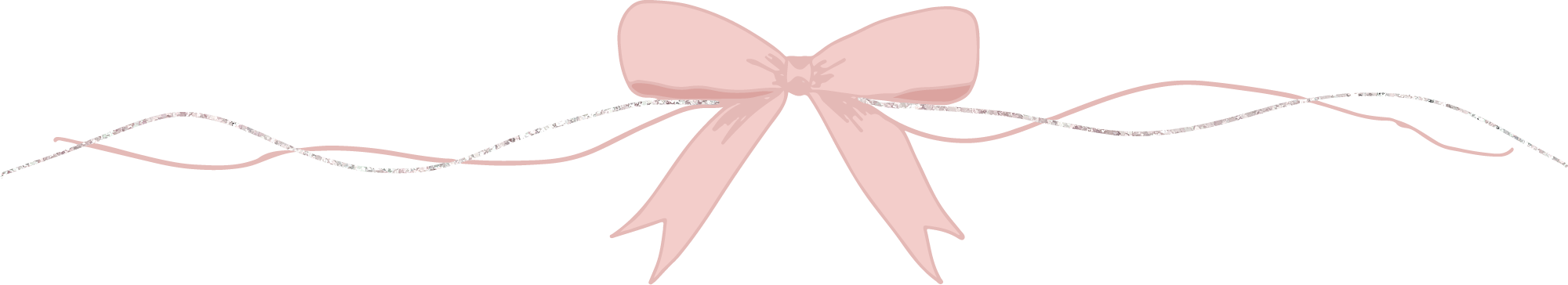 Duftquiz
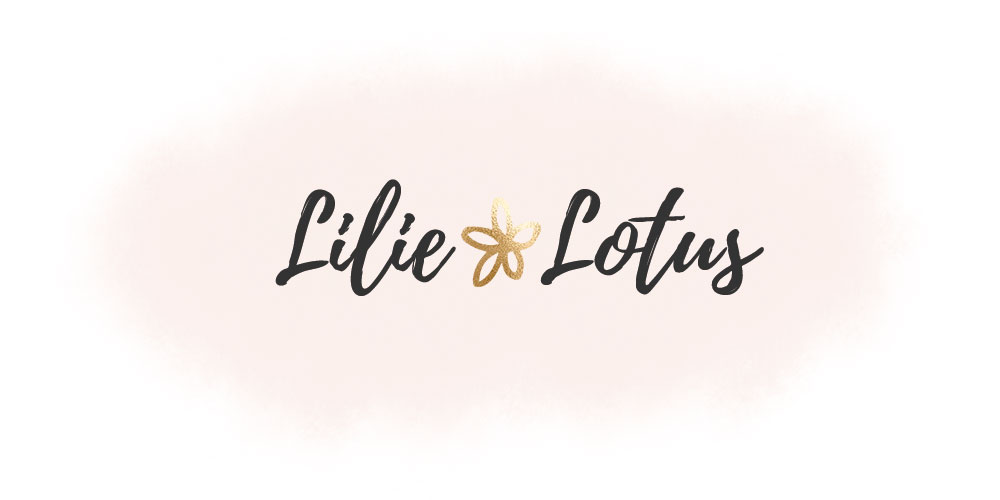 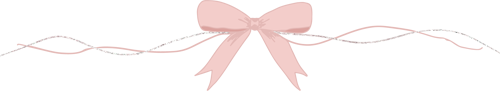 frage 1Welches Lebewesen kann am besten riechen?
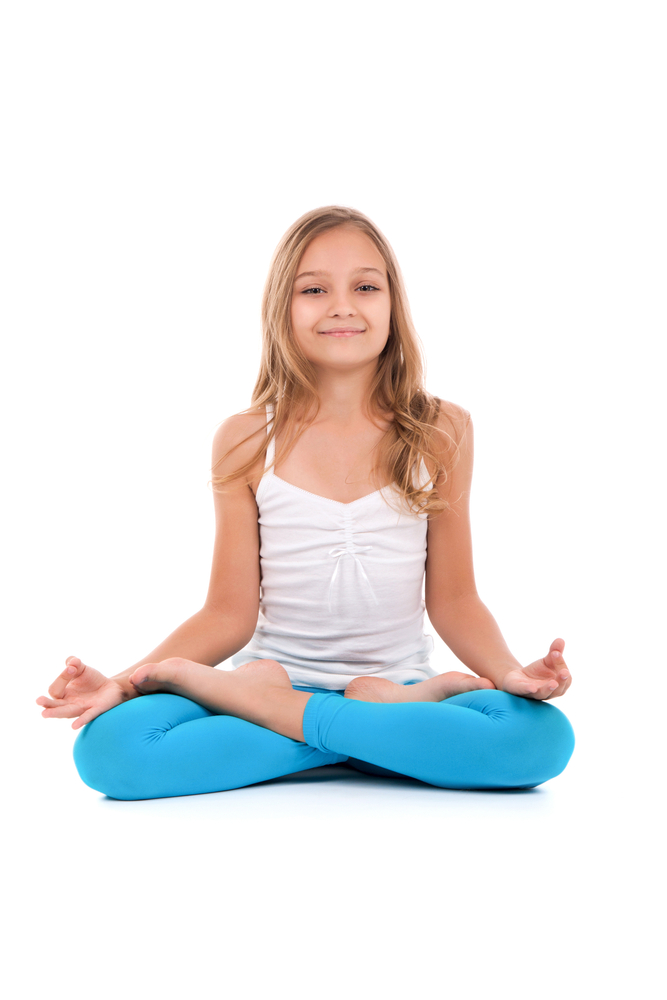 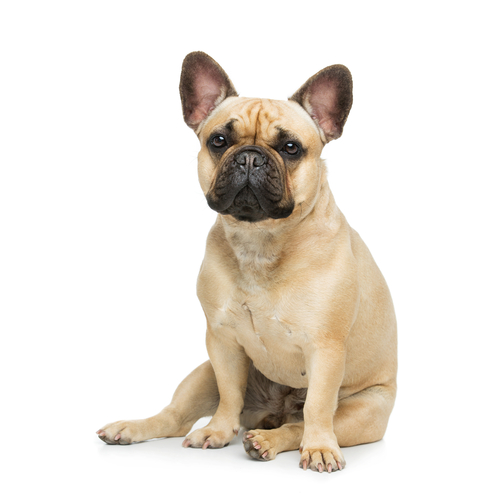 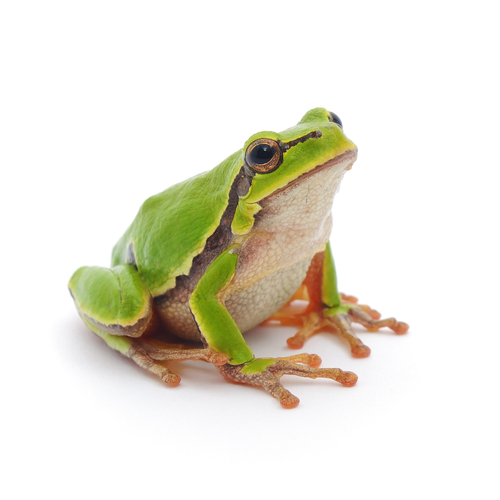 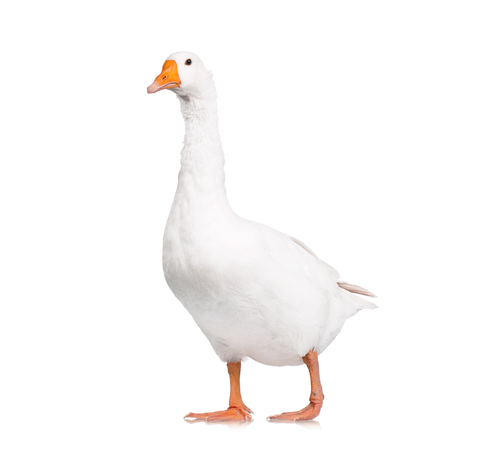 Hund			Frosch				Gans		       Mädchen
[Speaker Notes: ✔ Hund]
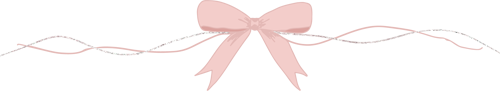 Frage 2Von welchen Duften halten Mücken nicht viel?
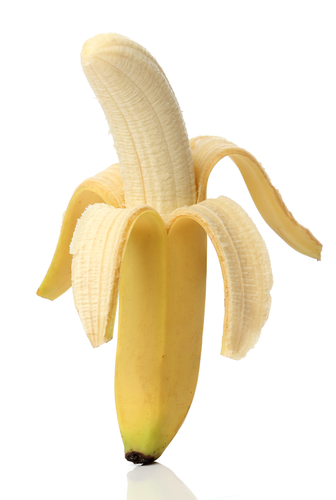 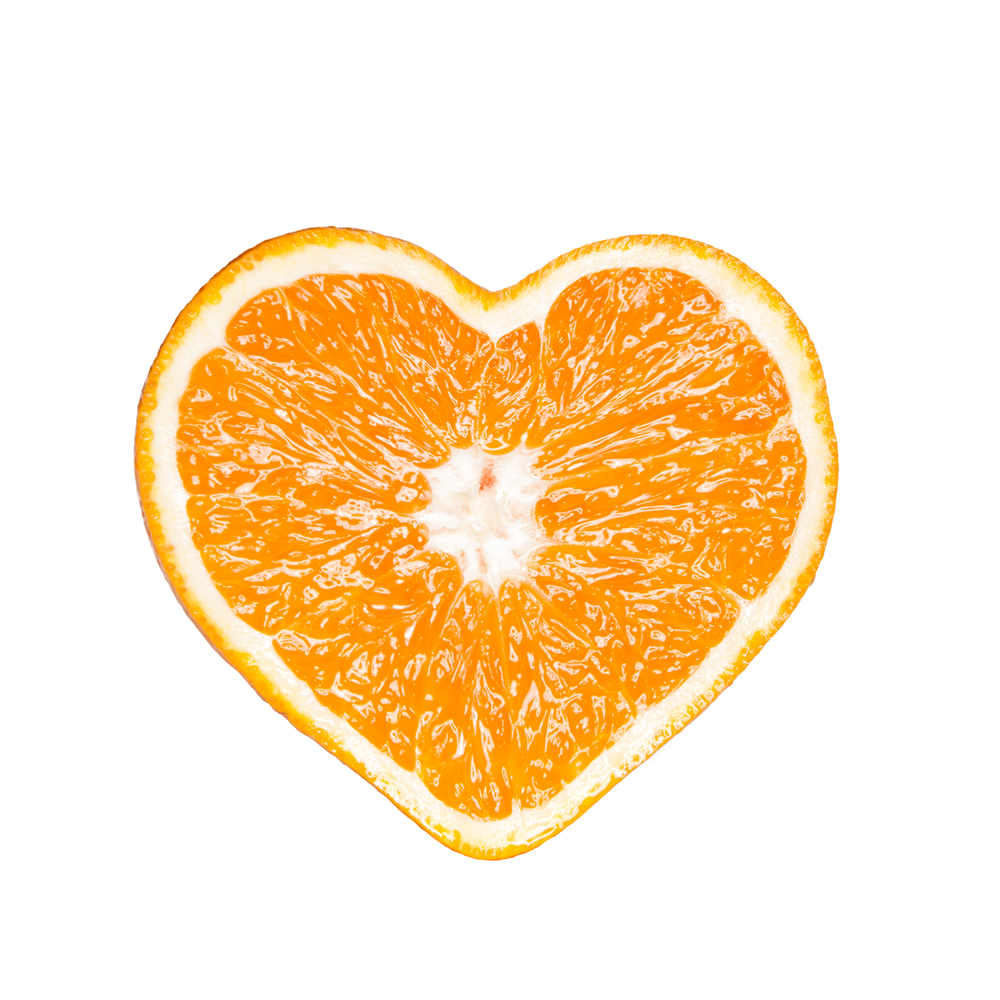 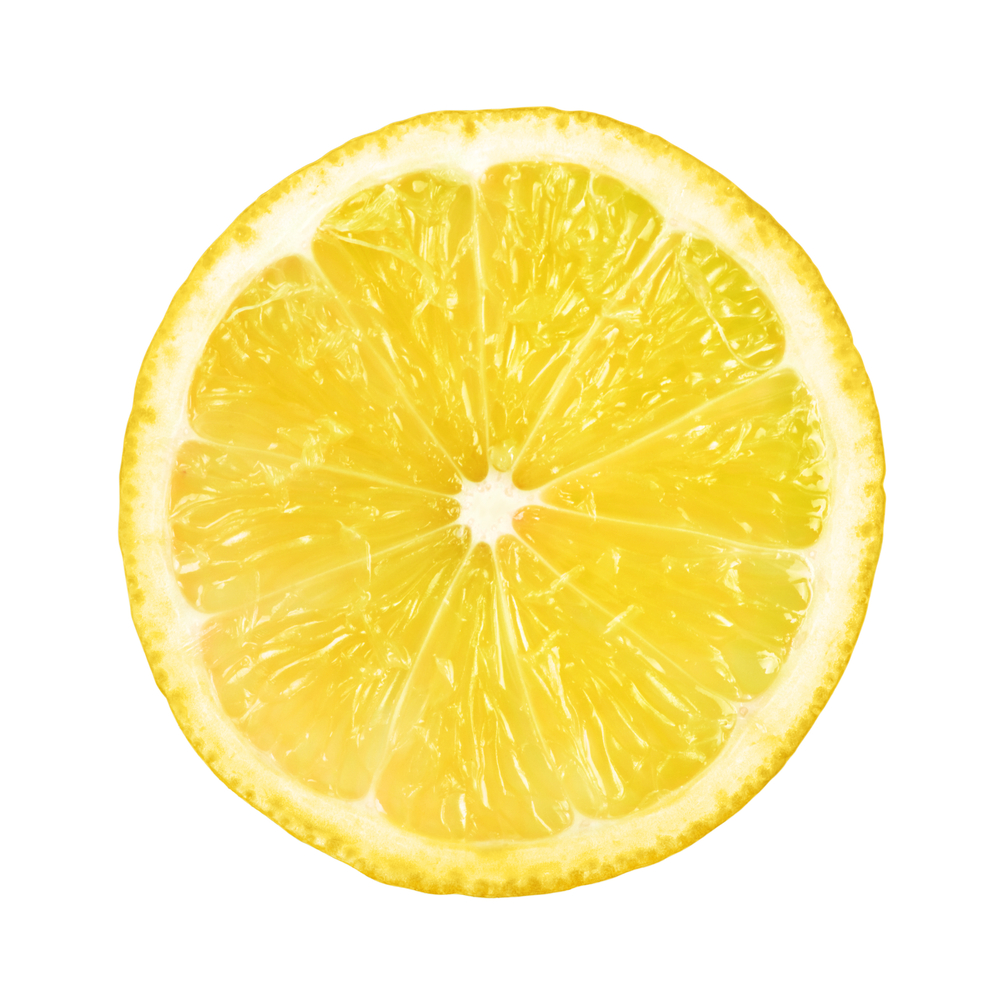 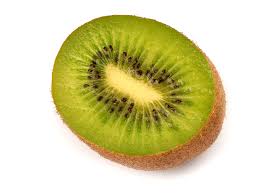 Banane				Zitrone				Kiwi		        Apfelsine
[Speaker Notes: ✔ Zitrone]
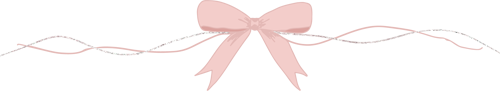 Frage 3Welcher Düft befindet sich in Döschen A?
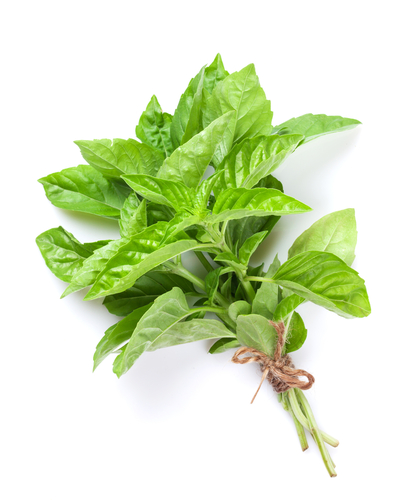 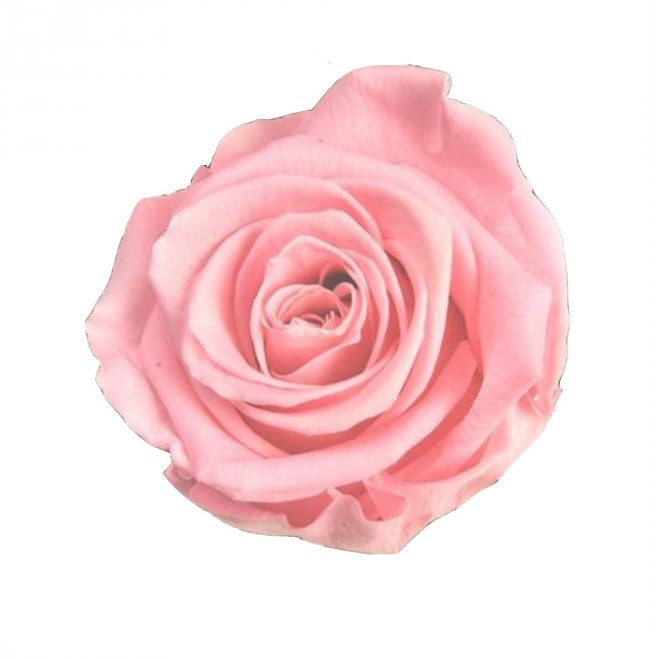 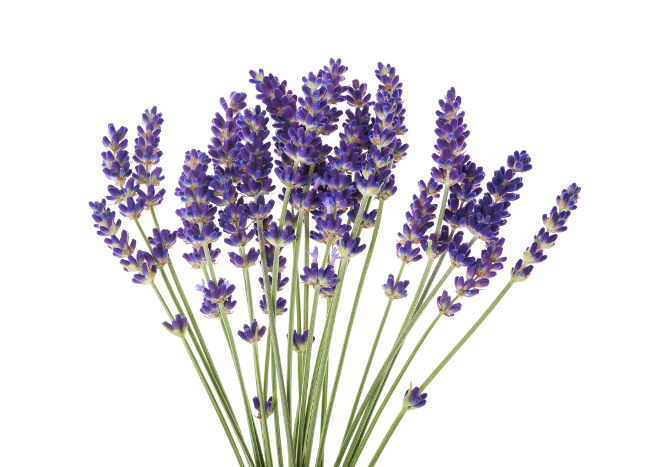 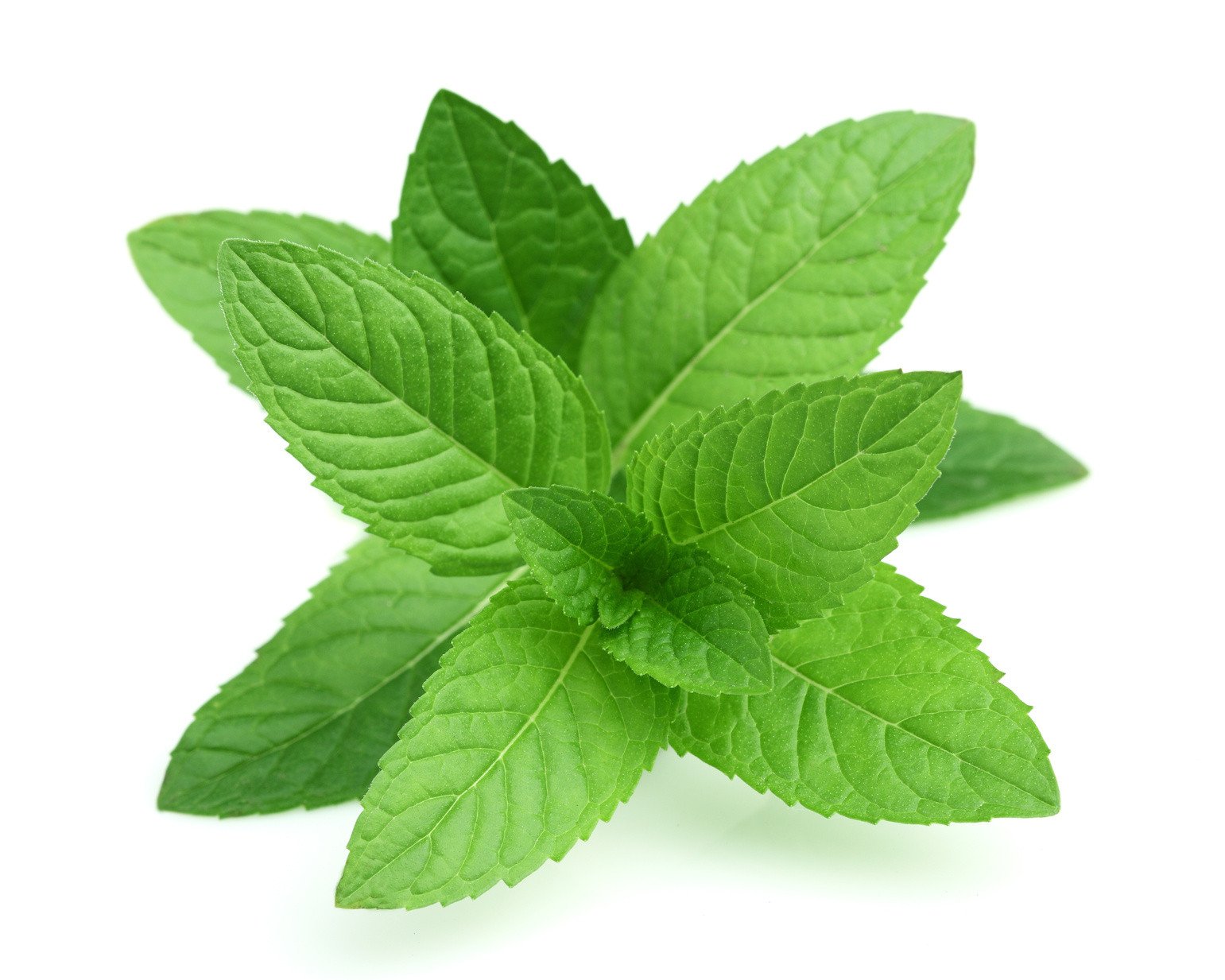 Lavendel		Pfefferminze		Rose				Basilikum
[Speaker Notes: ✔ Machen Sie ein Glas mit einem der 4 Dufte. Aber stellen Sie sicher, dass die Kinder den Inhalt nicht sehen können.]
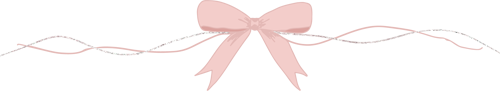 Frage 4Was ist das wichtigste Bestandteil von Parfüm?
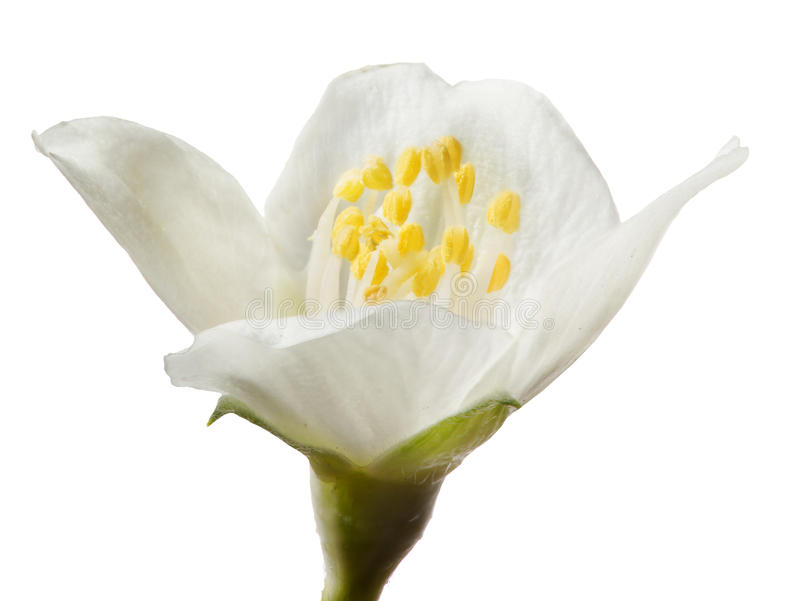 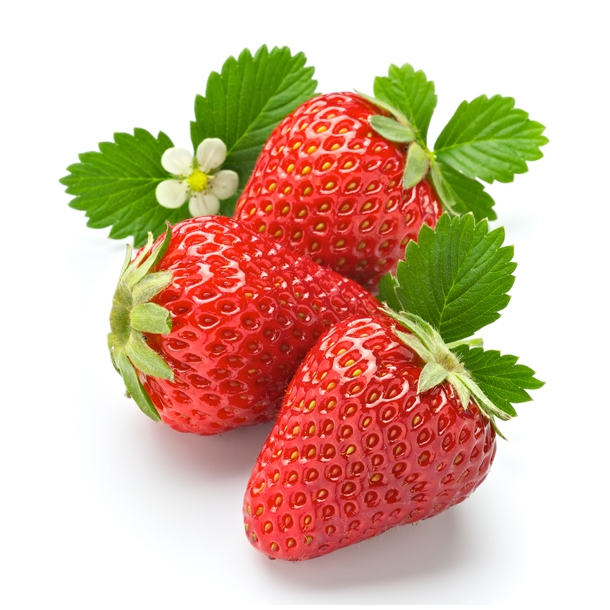 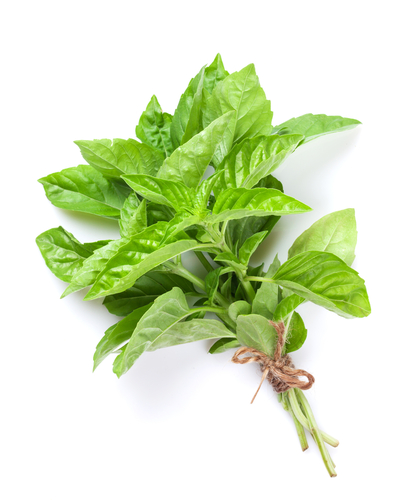 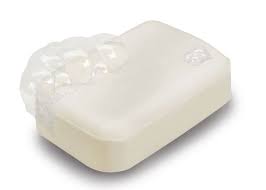 Früchte			Blumen		        Gewürze				Seife
[Speaker Notes: ✔ Blumen]
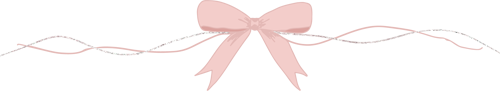 Frage 5Warum benutzt man Parfüm?
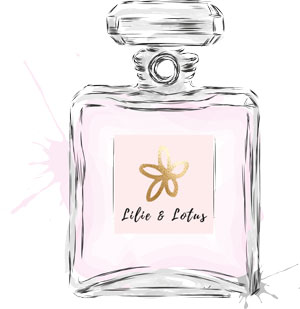 [Speaker Notes: ✔ Hier können die Mädchen alles ausfüllen.]
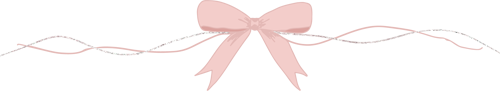 Frage 6Welcher Düft befindet sich in Döschen B?
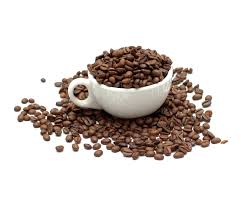 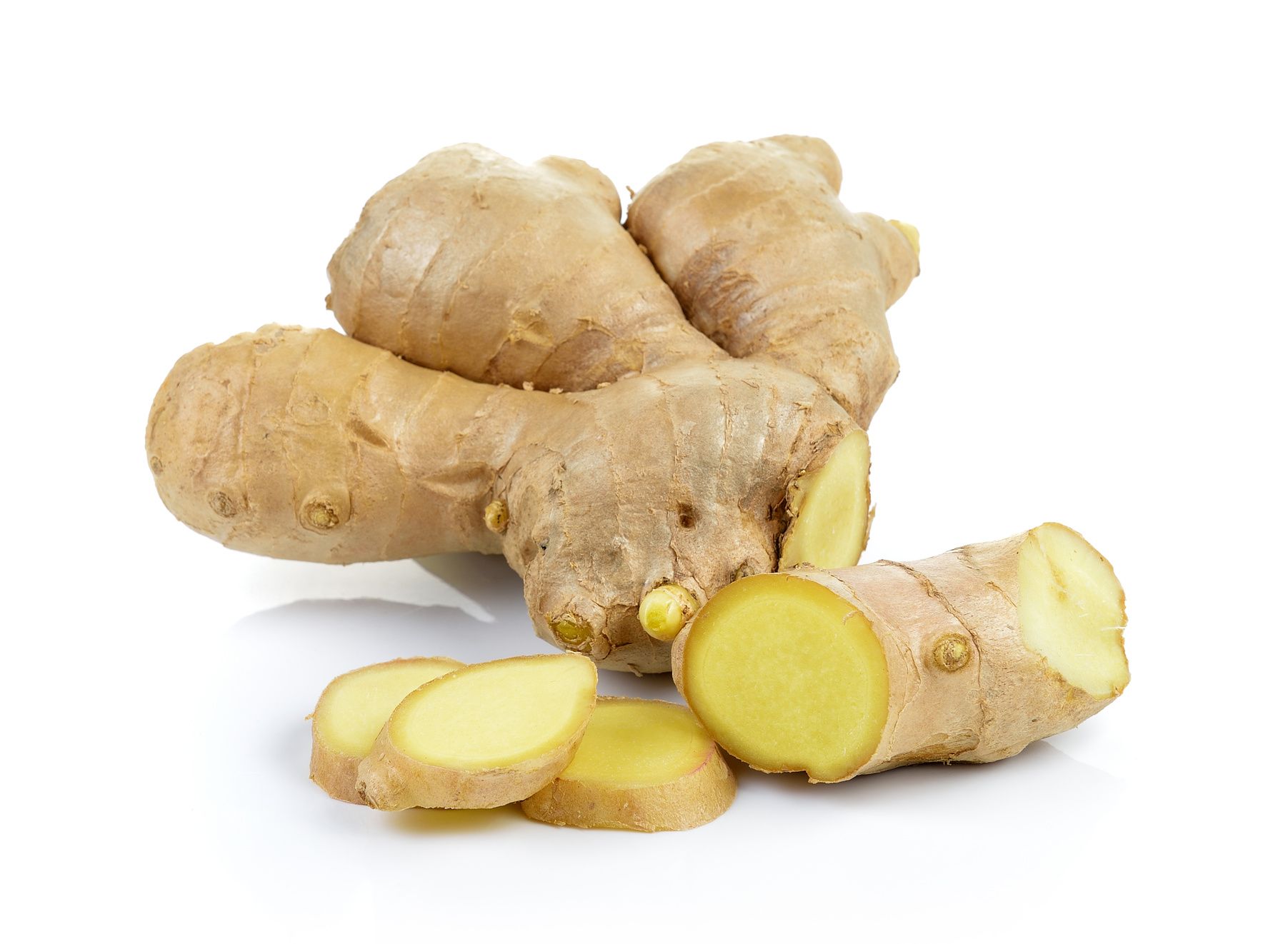 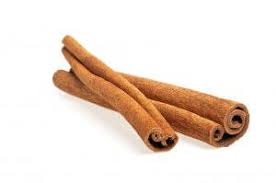 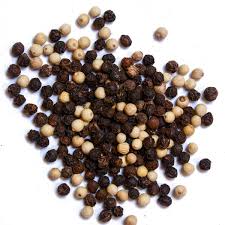 Kaffee		           Ingwer		               Zimt		        Pfeffer
[Speaker Notes: ✔ Machen Sie ein Glas mit einem der 4 Düfte. Aber stellen Sie sicher, dass die Kinder den Inhalt nicht sehen können.]
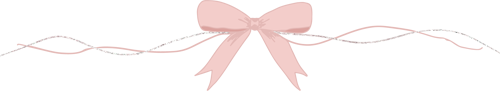 Frage 7Welche der folgenden Marken ist kein Parfüm?
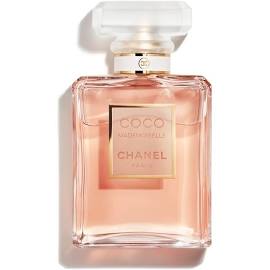 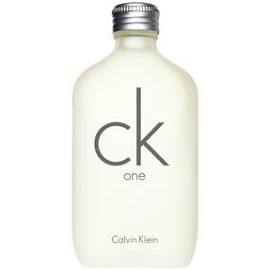 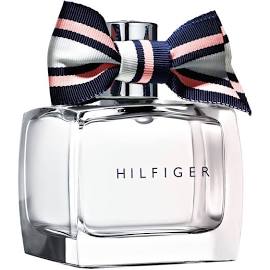 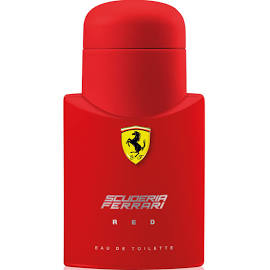 Chanel			     Hilfiger			     Ferrari			 Calvin Klein
[Speaker Notes: ✔ Ferrari ist eine Automarke. Aber sie haben immer noch ein Parfüm!]
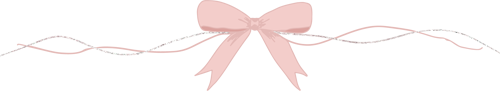 Frage 8Welche fünf Sinne haben wir ?
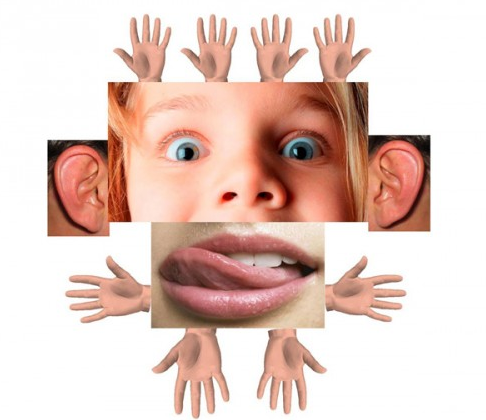 [Speaker Notes: ✔Es gibt fünf Sinne - Sehen, Riechen, Tasten, Schmecken und Hören.]
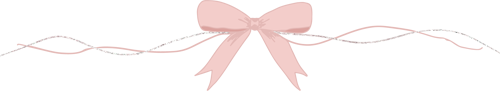 Frage 9Welcher Düft befindet sich in Döschen C?
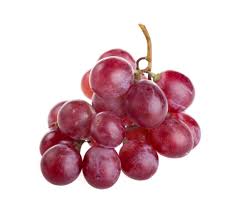 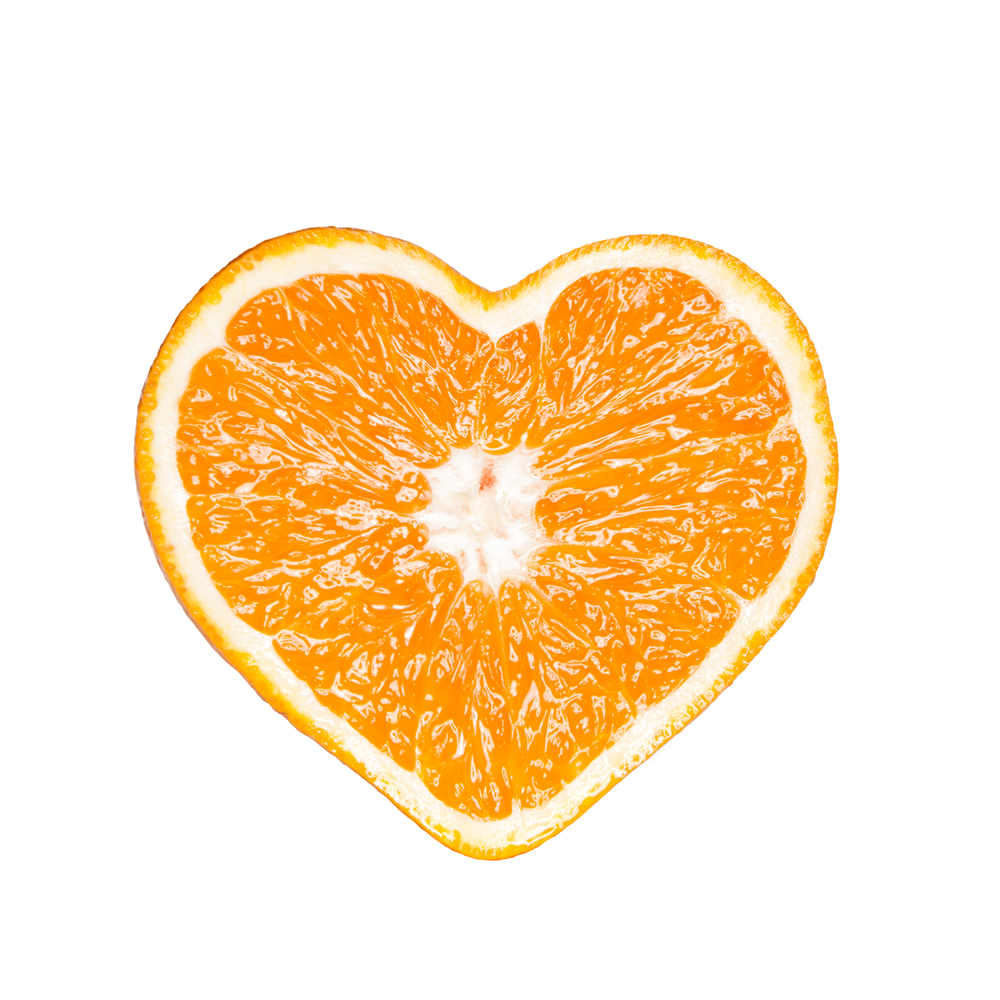 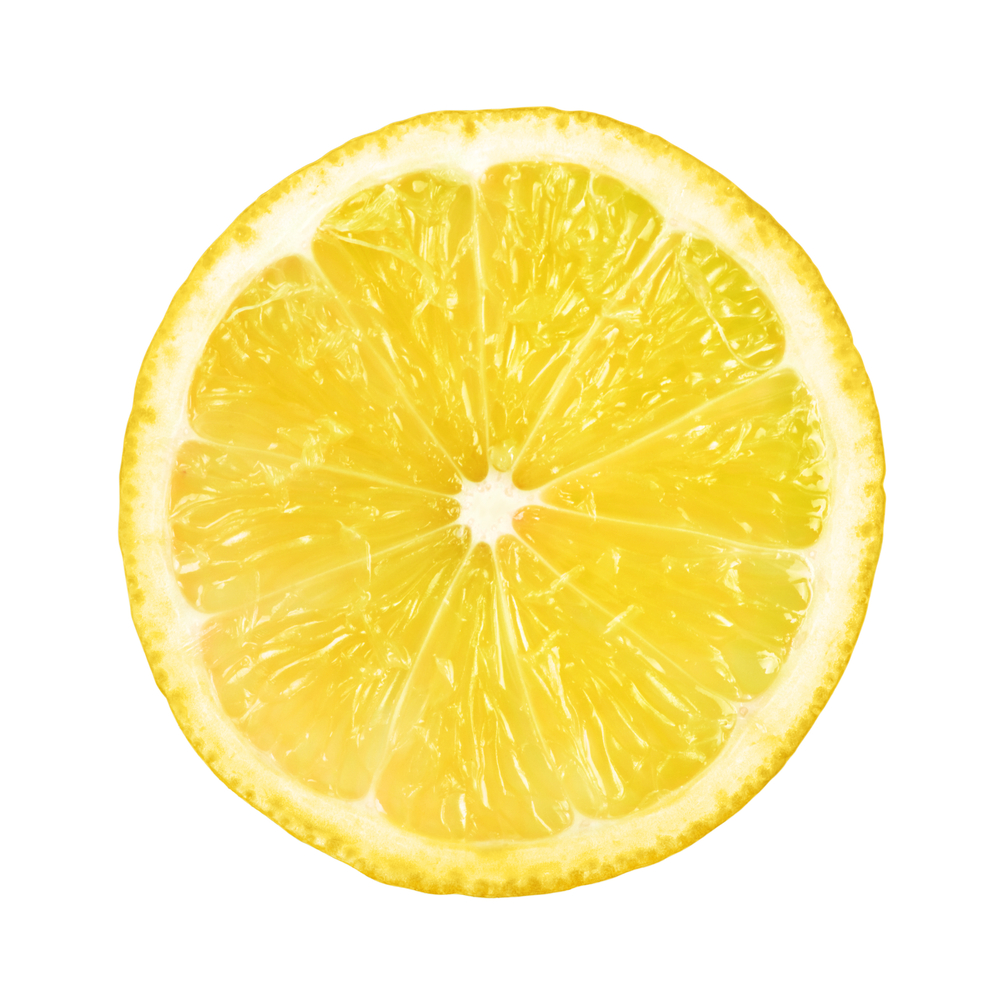 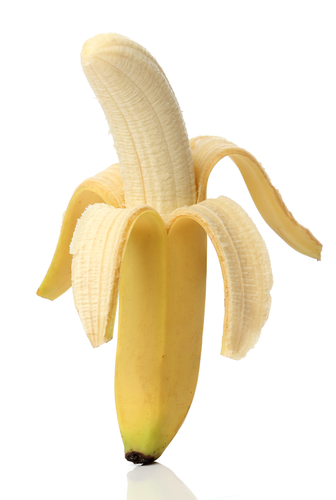 Zitrone			Banane			     Mandarine		 Trauben
[Speaker Notes: ✔ Verbinde die Kinder mit Augenbinde und lass sie schmecken.]
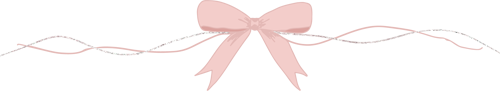 Frage 10Nennen den Namen der folgenden Blumen?
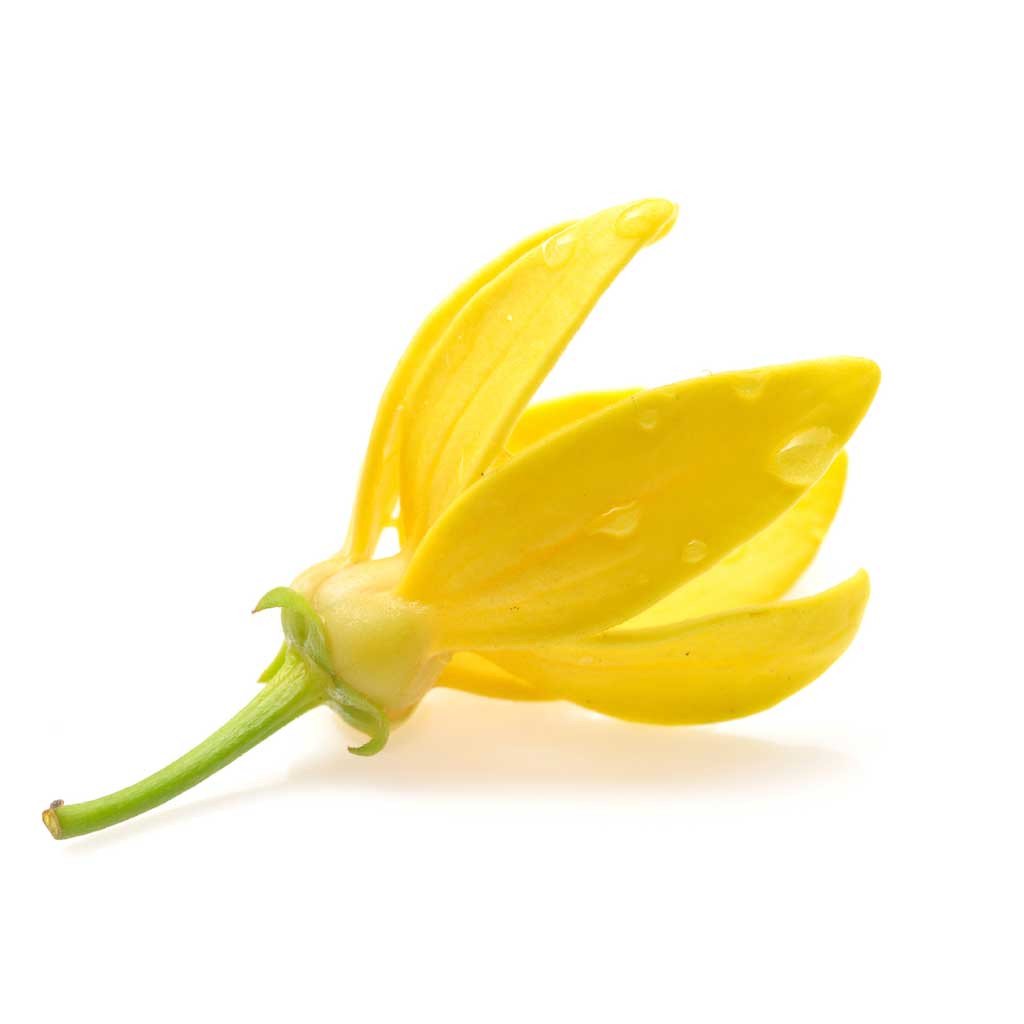 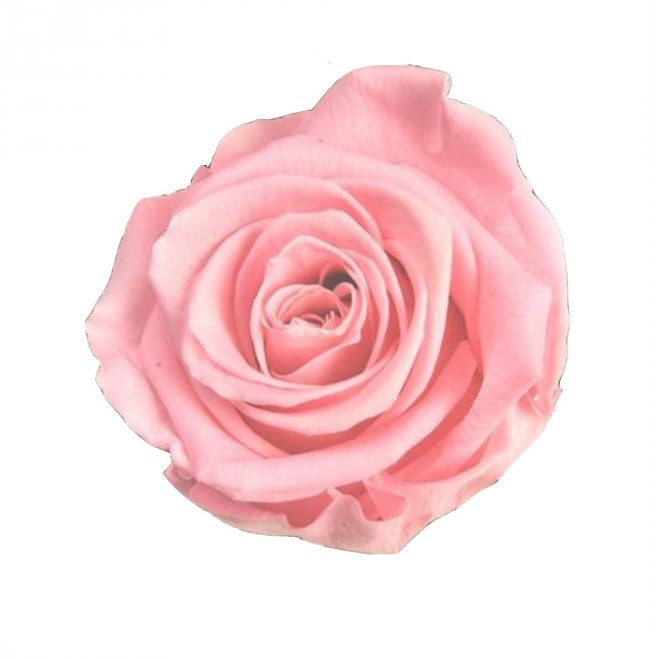 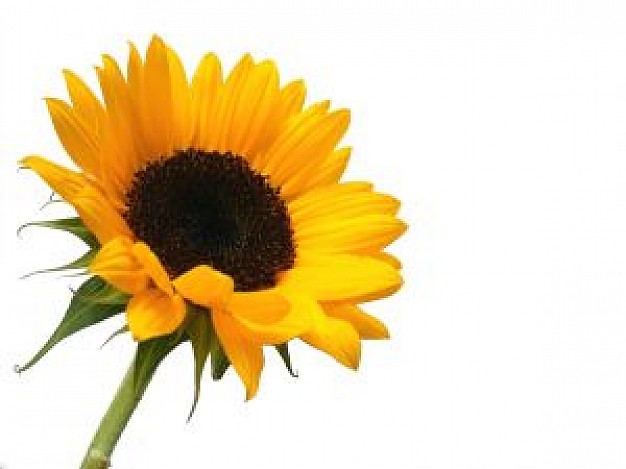 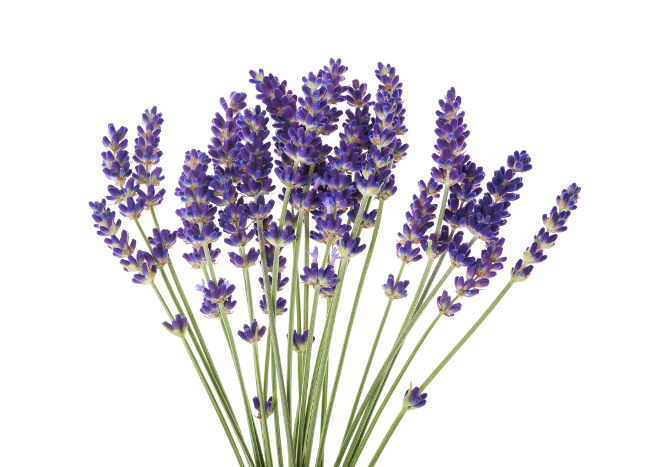 [Speaker Notes: ✔Rose, Ylang Ylang, Lavendel und Sonnenblume. 
* Ylang Ylang und Lavendel sind in der Parfümtasche.]
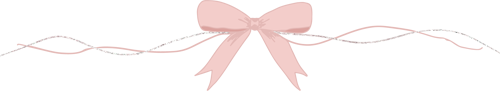 gut gemacht !
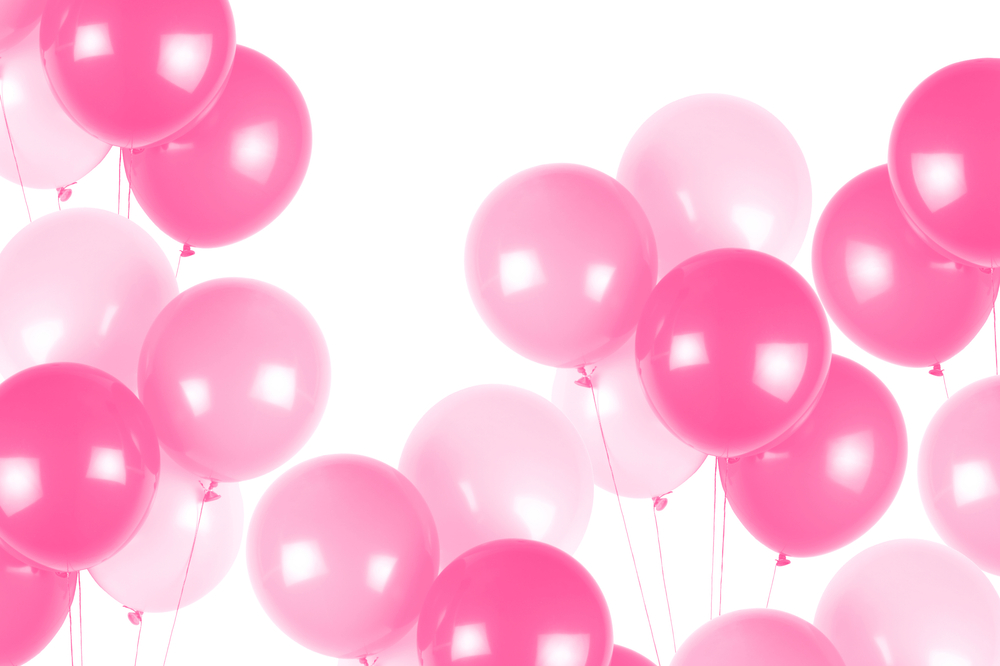